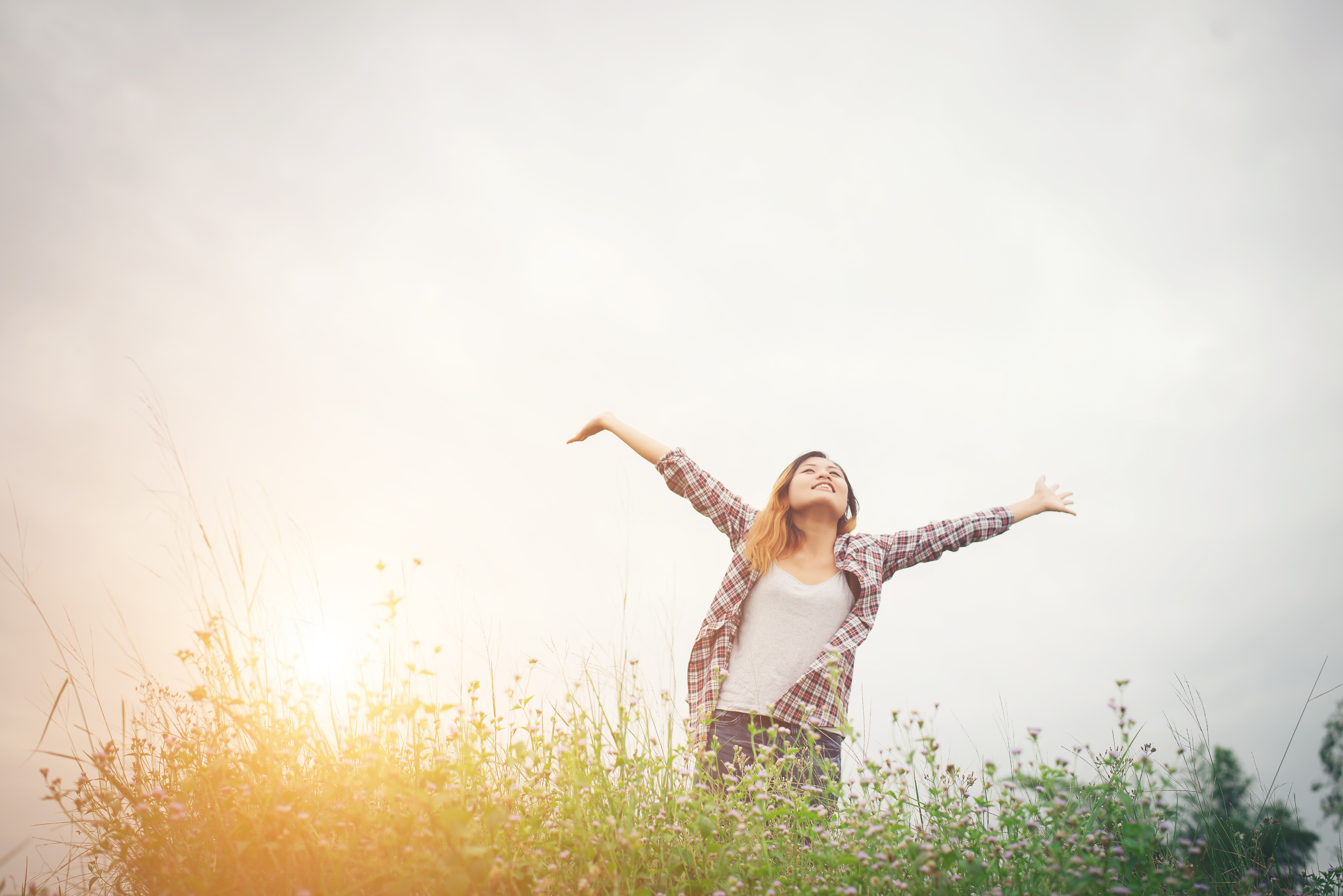 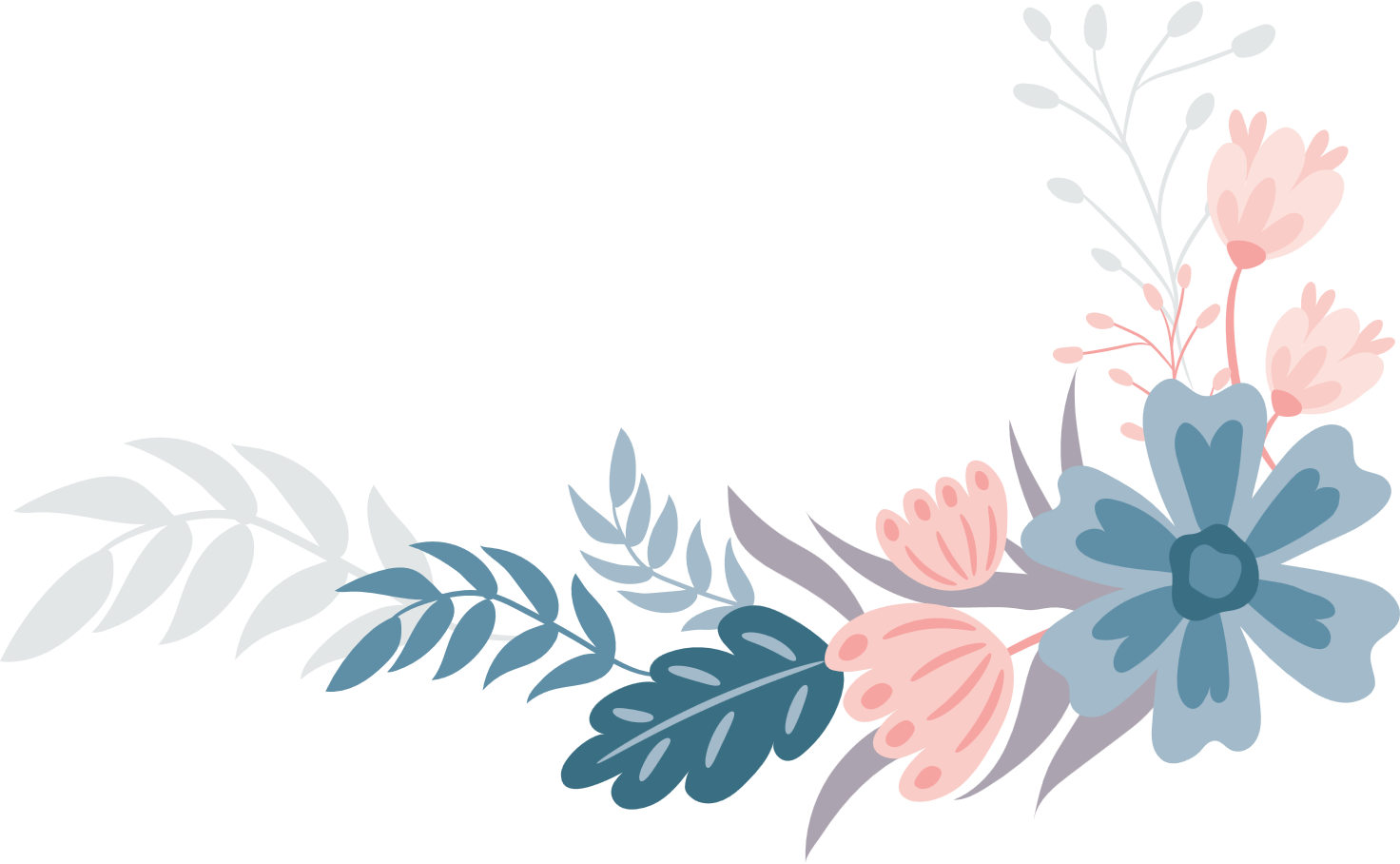 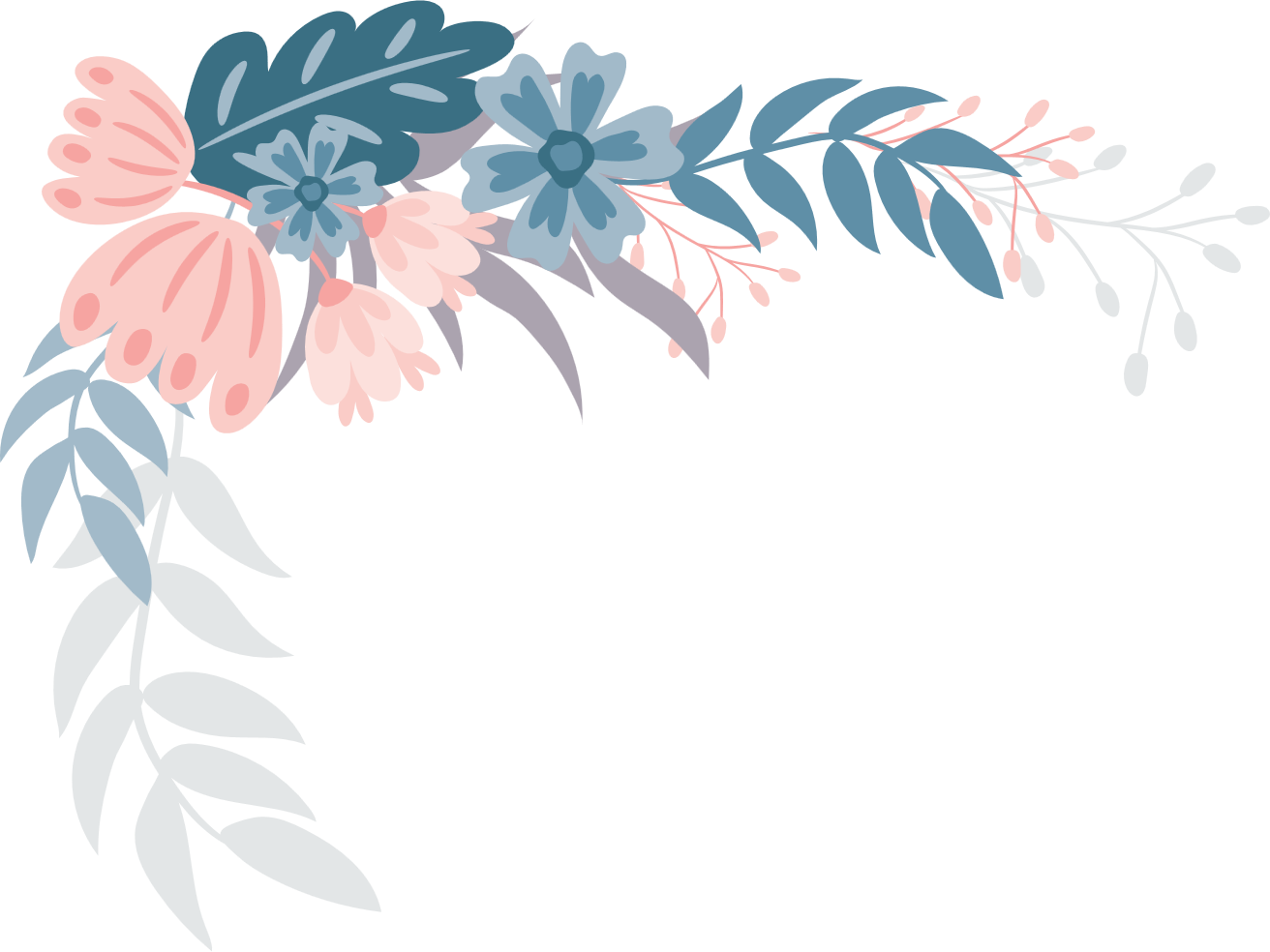 Congresso de Mulheres
01 E 02 DE MARÇO ÀS 14H00
IGREJA BATISTA NOME DA IGREJA
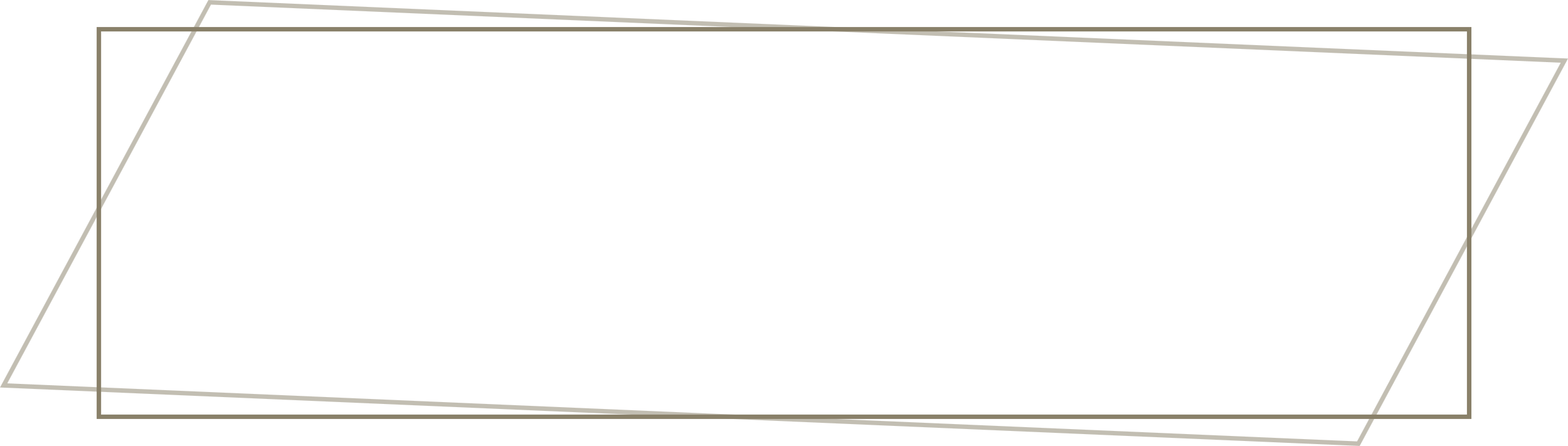 Mulher virtuosa quem a achará? O seu valor muito excede ao de rubis. Provérbios 31:10
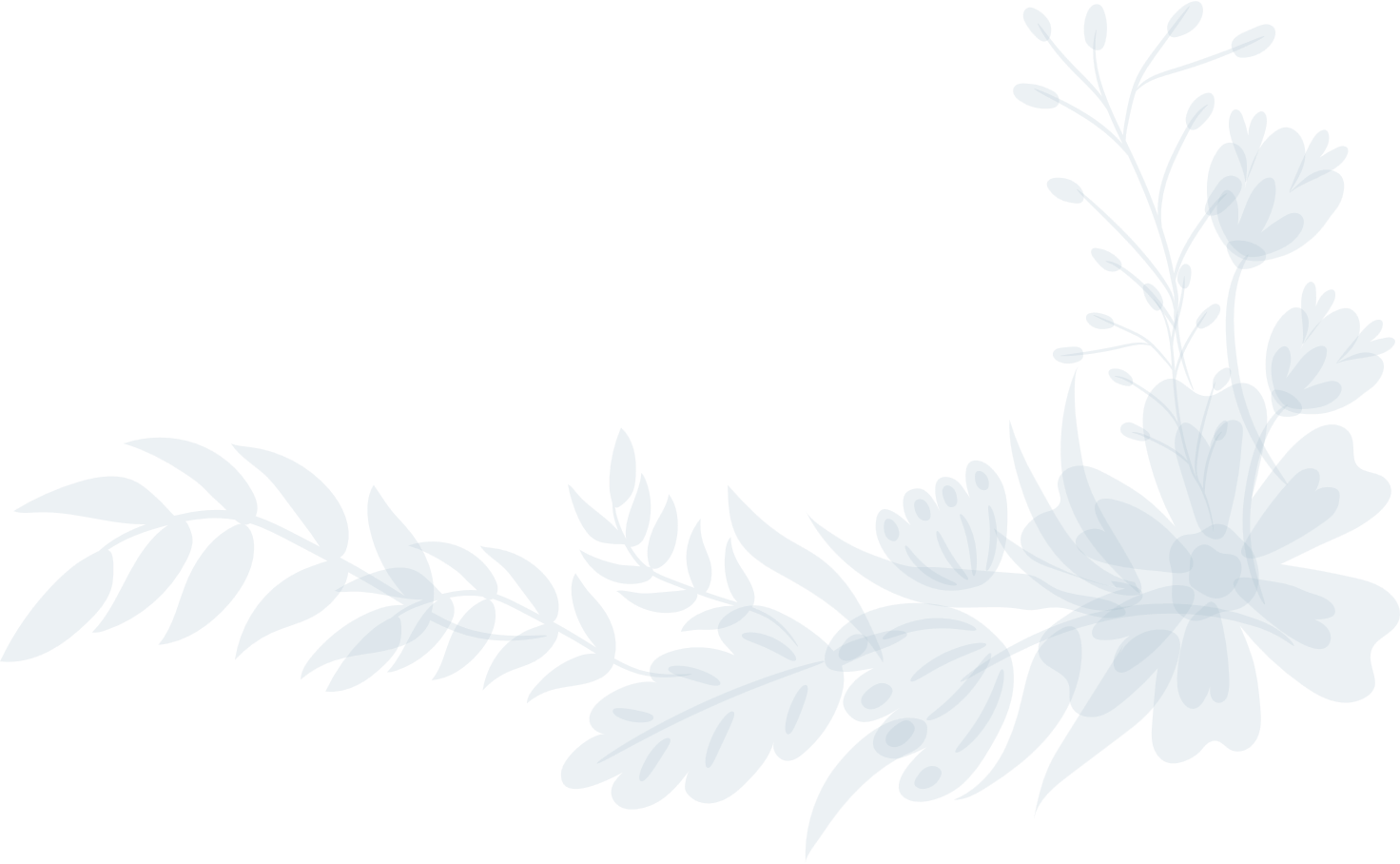 INSCRIÇÕES ABERTAS
CONGRESSODEMULHERES.COM.BR